Miyazaki S, Tada H
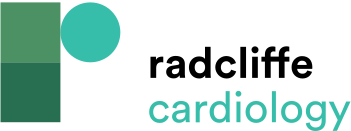 Proximal Seal Technique
Citation: Arrhythmia & Electrophysiology Review 2019;8(1):60–4.
https://doi.org/10.15420/aer.2018.72.2
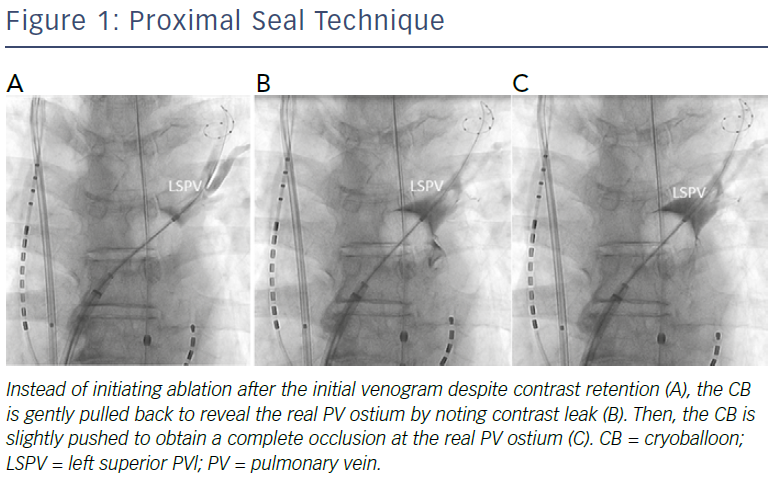